Advanced fP&A: AN Easy Case to Make But A Difficult VISION to Realize
Mary Driscoll, APQC
October 20, 2018
CFO Dimensions
New York City, October  20, 2018
Mary Driscoll
Senior Research Fellow
Financial Management
APQC
Overview by our sponsor, Grant Thornton
Why this research now?
Key Findings
Questions
Contact Information
Add real forecasting and strategic planning value—Start now
Gather and leverage integrated financial and operational data 
Develop a comprehensive plan that addresses process, people and technology
Select an enterprise-class EPM software deployment strategy (on-premise, cloud or hybrid)
Make the planning process transparent throughout the organization
Move away from the annual budgeting process to continuous planning and forecasting
THE SENSE OF URGENCY
Why this research now?
At least one in three strategic initiatives fails.

Institutional investors—especially activist investors—are putting extreme pressure on CEOs to produce exceptional revenue growth.

Market conditions, consumer demand, new technology, and the strength of U.S. dollar are complicating issues.
MAIN THEME
Expect to see CFOs building more effective FP&A and CPM capabilities.
RESEARCH methodology
Survey: 130 organizations, most with revenues greater than $1 billion

US = 50% ,   Europe = 30 % ,   Asia = 20% 

Finance executives 

Change management professionals focused on financial management 

Interviews with FP&A leaders
©2015 APQC. ALL RIGHTS RESERVED.
Need for alignment
In your opinion, how well-aligned is the current FP&A model with the pace and needs of unfolding business strategy?
KEY FINDINGS
New approaches to target setting
Audience Question
Which of the following budgeting techniques are used by your business entity?  Primary?
Last year plus percentage

Activity based budgeting

Demand pull

Zero based budgeting

Predictive modelling, e.g. stochastic
©2015 APQC. ALL RIGHTS RESERVED.
Target setting
Which of the following budgeting and forecasting techniques are used by your business entity?
Target setting
Which statement best describes the value that comes from your organization’s approach to annual budgeting?
Key findings
Business leaders need to be convinced that strong FP&A capabilities can free resources from transaction processing and generate value with decision making.
free up resources
What are the most vexing barriers to improving FP&A’s value to the business?
Key findings
CFOs need to take a fresh look at FP&A design, tools, and talent
audience question
How is data leveraged within your organization to assist in decision making? Primary?

Simple aggregation of exposure and losses
Basic cause-and-effect analyses
Scenario and “what if” analyses
Predictive analysis techniques to project probable outcomes
.
©2015 APQC. ALL RIGHTS RESERVED.
FP&A design, tools, talent
How is data leveraged within your organization to assist in decision making? (Check all that apply.)
FP&A design, tools, talent
In your opinion, the business entity you serve is committed to:
FP&A design, tools, talent
How would you rate the overall effectiveness of the business analysis currently provided by FP&A?
Key findings
FP&A managers need to get invited to the problem-solving table.
Case study findings
Generating information and insights for decision makers
US Axle:
      theory of constraints
      throughput accounting
      operating lean


CF Industries:
      effective story telling
comparing performance of plants—capital efficiency
      delving into multiple cost categories
Key findings
Advanced analytical techniques deliver a clear business benefit.
audience question
Does your organization currently develop rolling forecasts?
Yes

No

No, but plan to do so in next 12- to-18 months
©2015 APQC. ALL RIGHTS RESERVED.
ANALYTICS
Does your organization currently develop rolling forecasts?
ANALYTICS
Percentage of survey respondents reporting on their organizations’ budgeting process alignment with unfolding business strategy, effectiveness, value, and forecast reliability
ANALYTICS
Effectiveness of FP&A when using scenario analysis and predictive analysis
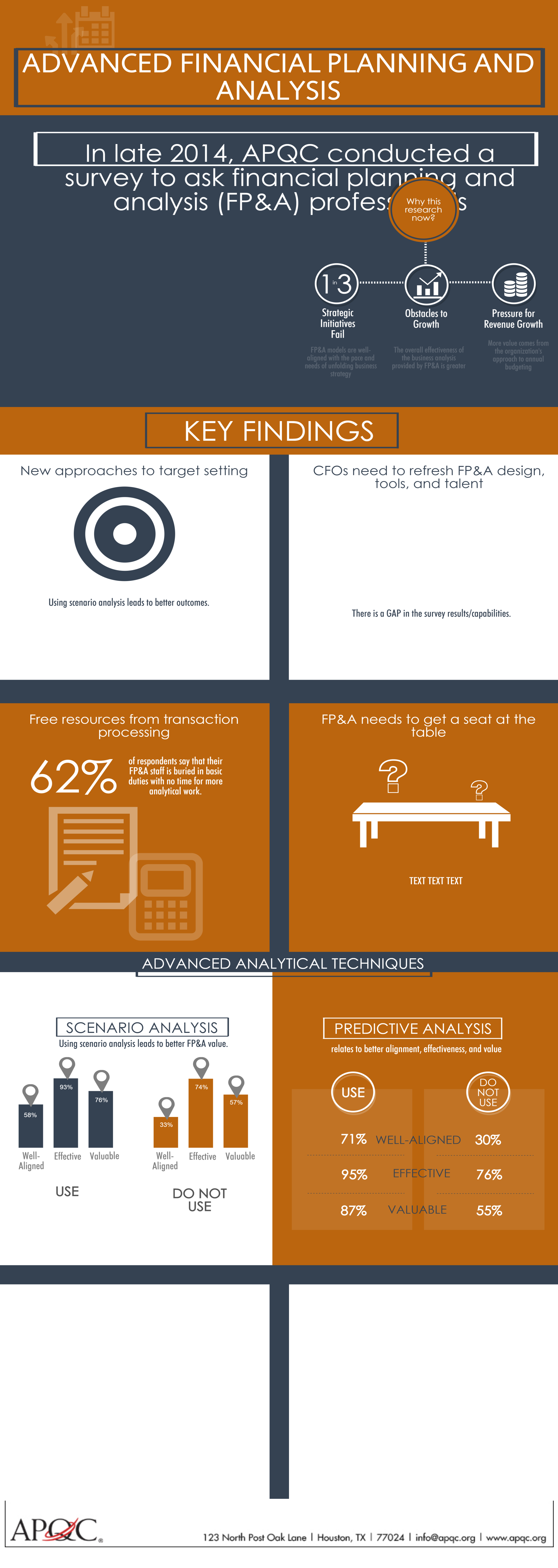 Key findings
Use of enabling technology suggests a brighter future
ENABLING TECHNOLOGY
What technology is being used in FP&A and internal reporting?
audience question
What are your finance team’s plans for cloud technology?
No plans to move any financial work to cloud
Some work is already enabled by cloud
Will move some (or more) work to cloud in a year or so
Don’t know
©2015 APQC. ALL RIGHTS RESERVED.
Enabling technology
What are your finance team’s plans for cloud technology?
Enabling technology
What are the main barriers currently preventing a move to the cloud?
Additional research content
APQC’s Financial Management Research Guide
http://www2.apqc.org/CFODimensions2015
©2015 APQC. ALL RIGHTS RESERVED.
©2015 APQC. ALL RIGHTS RESERVED.